ПСИХОЛОГИЧЕСКАЯ ГОТОВНОСТЬ К ЭКЗАМЕНАМ
Психологические трудности
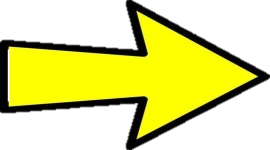 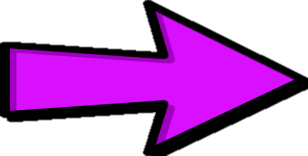 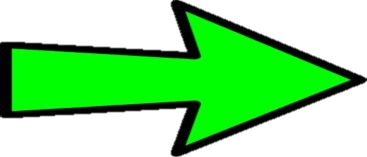 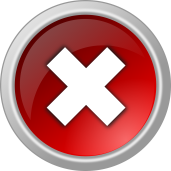 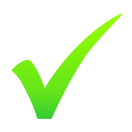 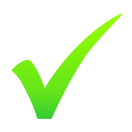 Процессуальные трудности
Процедура экзамена
Сформированность учебной
 деятельности
 и навыки самоорганизации
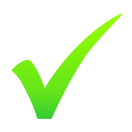 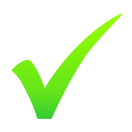 Познавательные трудности
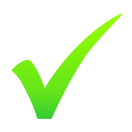 Личностные трудности
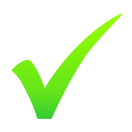 Адекватная самооценка,
оптимальный уровень тревоги
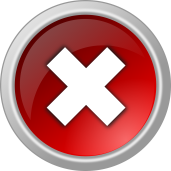 ИНФАНТИЛЬНЫЕ ДЕТИ
Основные трудности:
Стратегии поддержки:
Недостаточный уровень 
самоконтроля и волевой 
регуляции
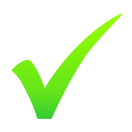 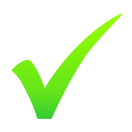 Начинать с трудного, затем
переходить к знакомому
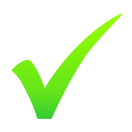 Короткие, легко выполнимые шаги
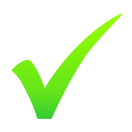 Трудность сосредоточения
Несформированная познава-
тельная мотивация
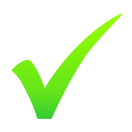 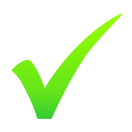 Заканчивать работу на позитиве, 
не дожидаясь раздражения
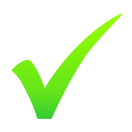 Внешний локус
контроля
При самопроверке полезно 
представлять, что проверяешь
чужую работу
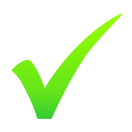 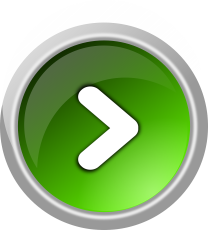 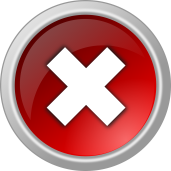 ТРЕВОЖНЫЕ ДЕТИ
Основные трудности:
Стратегии поддержки:
Склонность воспринимать 
ситуации, как опасные
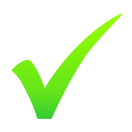 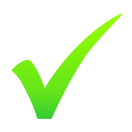 Эмоциональный комфорт 
(без нагнетания ситуации)
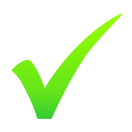 Перепроверка, которая часто не приводит к улучшению результата
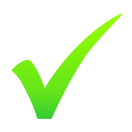 Создание ситуации успеха, поощрения. «Я знаю, что ты справишься!»
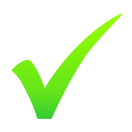 Задают много 
уточняющих 
вопросов, следят
за реакциями 
окружающих
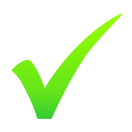 Невербальные способы 
поддержки: посмотреть, 
улыбнуться
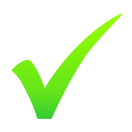 При обращении ребёнка
 за помощью лучше отвечать: 
«Уверена, что ты всё
 делаешь правильно»
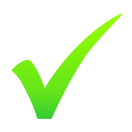 Сложности с концентрацией внимания
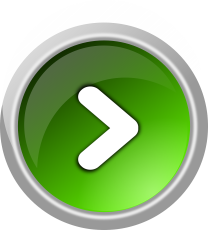 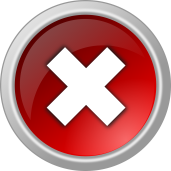 НЕУВЕРЕННЫЕ ДЕТИ
Основные трудности:
Стратегии поддержки:
Неумение опираться на
собственное мнение
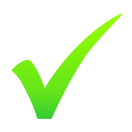 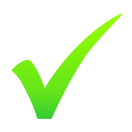 Предложить выбор и  терпеливо 
дождаться ответа. «Как ты 
думаешь, с чего лучше начать?»
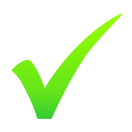 Не умеют проверить качество своей работы
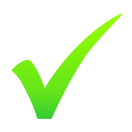 Поддержание ситуации успеха. «Я уверен, у тебя всё получится!»
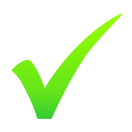 Конформизм, неумение 
отстаивать свою точку
зрения
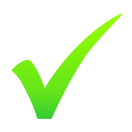 Избегать фраз, которые
усиливают тревогу. «Подумай
хорошенько!»
Трудности в принятии само-
стоятельных решений
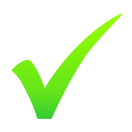 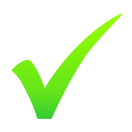 Развитие навыка самостоятель-
ной оценки. «Что тебе самому
понравилось в работе?»
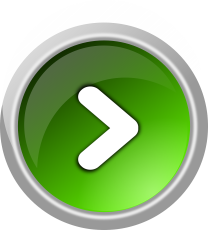 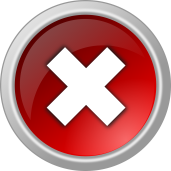 ПЕРФЕКЦИОНИСТЫ
Основные трудности:
Стратегии поддержки:
Крайне высокий уровень 
притязаний, неустойчивая
самооценка
Помочь расставить приоритеты,
скорректировать ожидания
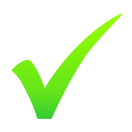 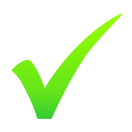 Помочь снизить субъективную значимость экзаменов
С данной категорией детей актуальна поговорка: «Лучшее – враг хорошего».
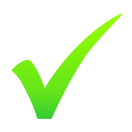 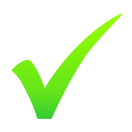 Регулировать степень 
загруженности, организовывать 
щадящий режим дня
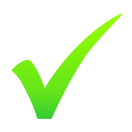 Не могут  пропустить задание
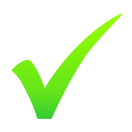 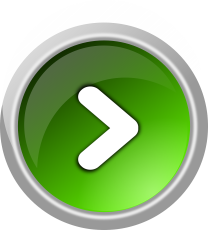 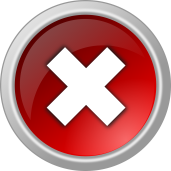 ПРАВОПОЛУШАРНЫЕ ДЕТИ
Основные трудности:
Стратегии поддержки:
Сложно мыслить логическими
категориями
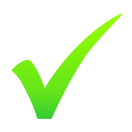 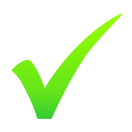 Для усвоения материала задейство-
вать образное мышление и 
воображение (метафоры, рисунки,
сравнения)
Сложно сосредоточиться на фактах и теоретических положениях
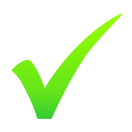 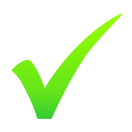 При подготовке к экзаменам начи-
нать с более «сложных» для  таких 
детей заданий, а позже приступать
к выполнению тех, которые
 требуют развернутого ответа
Испытывают трудности освоения отдельных дисциплин
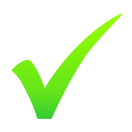 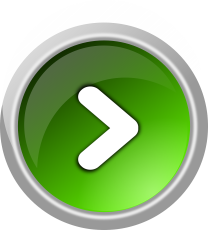 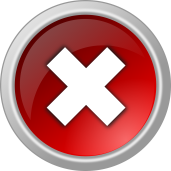 ДЕТИ-СИНТЕТИКИ
Основные трудности:
Стратегии поддержки:
Опираются на общее, а не на 
частности
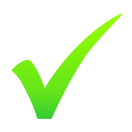 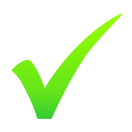 Учитывать ход деятельности: от
общего к частному
Мало уделяют внимания деталям
Ориентировать на выделение 
основного , помогать в составлении
планов, конспектов
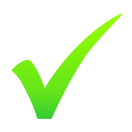 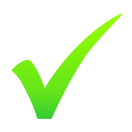 Сложность 
оперирования 
конкретными фактами
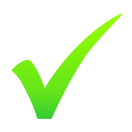 Развивать аналитические
способности
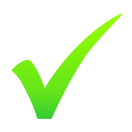 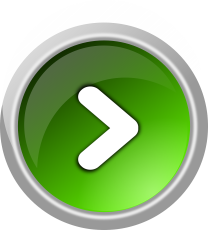 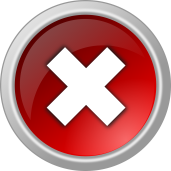 ДЕТИ с недостатком самоорганизации
Основные трудности:
Стратегии поддержки:
Невнимательные, рассеянные 
(без истинного нарушения)
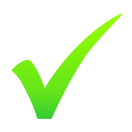 Внешние опоры (песочные часы,
составление плана, линейка, 
указывающая на нужную строку)
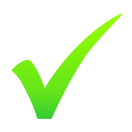 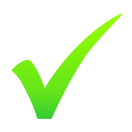 Низкий уровень произвольности
Предварительные вопросы: 
«Что ты сейчас делаешь? Что будешь делать теперь? Проверь, все ли ты  положил учебники?»
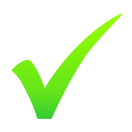 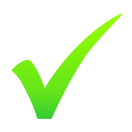 Неустойчивая работоспособность
Колебания темпа деятельности
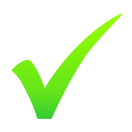 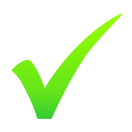 Стимулировать развитие самоконтроля, помощь в самоорганизации
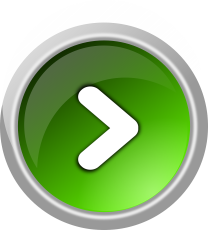 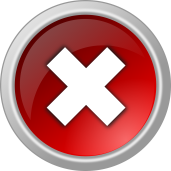 ГИПЕРТИМНЫЕ ДЕТИ
Основные трудности:
Стратегии поддержки:
Импульсивность, несдержан-
ность, небрежность
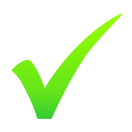 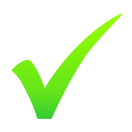 Развитие функций самоконтроля
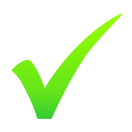 Склонность пренебрегать точ-
ностью и аккуратностью 
во имя скорости
Навыки самопроверки. «Ты проверяешь то, что сделал?»
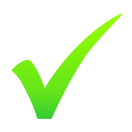 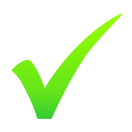 Ощущение важности ситуации экзамена
Невысокая значимость учебных достижений
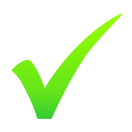 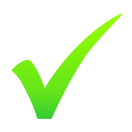 Последовательные, ясные, 
точные ограничения
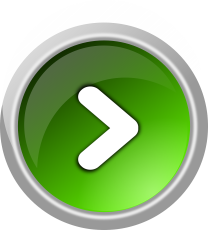 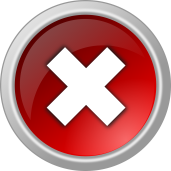 ЗАСТРЕВАЮЩИЕ ДЕТИ
Основные трудности:
Стратегии поддержки:
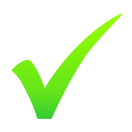 Низкая подвижность, низкая 
лабильность психики
Планирование деятельности, 
расчёт времени
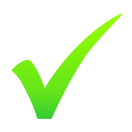 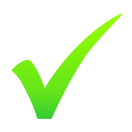 Медлительность
Ненавязчиво помогать переходить к следующему заданию
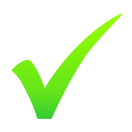 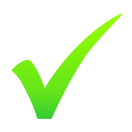 Трудности переключения 
внимания
Нельзя торопить! Темп деятельности снижается
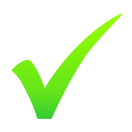 Требуется длительный ориентировочный период при выполнении задания
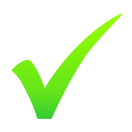 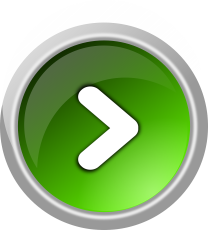 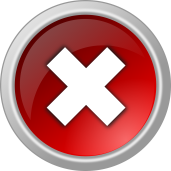 АУДИАЛЫ И КИНЕСТЕТИКИ
Основные трудности:
Стратегии поддержки:
Осознание стиля своей учебной
деятельности
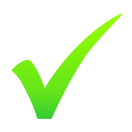 Актуализируется визуальная 
модальность при сдаче 
экзамена
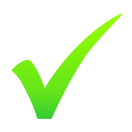 Аудиалы могут тихо проговаривать задания
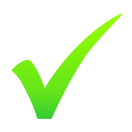 Кинестетики могут помогать себе  простыми движениями (подвигать ногами под столом)
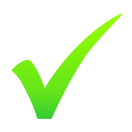 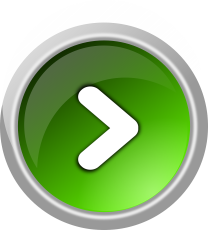 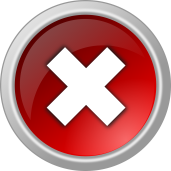 Помните!
Ваш ребенок  - единственный и неповторимый. Особенный! 
Поэтому любой надежный рецепт, опробованный поколениями родителей,
может оказаться бесполезным. 
Ищите то, что поможет именно
 Вашему сыну, дочери. 
		Наблюдайте, размышляйте, 
		обсуждайте с ребенком 
		все проблемы.
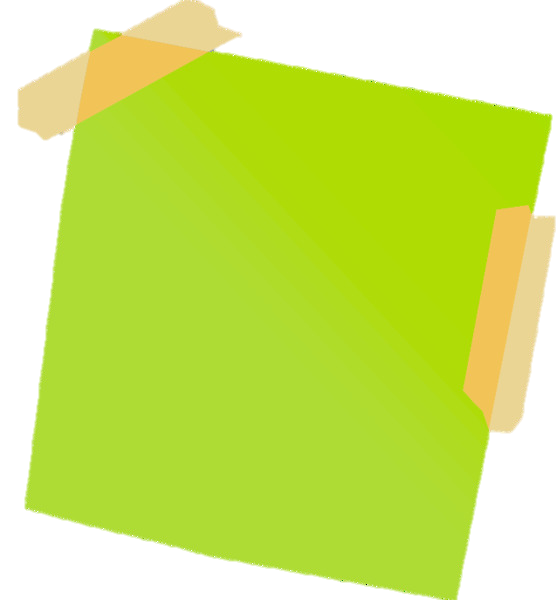 ЭТО
 ОЧЕНЬ
 ВАЖНО:
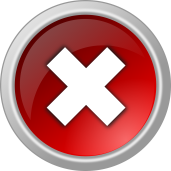 Минутка юмора:
Бороться и страдать перед экзаменом – это в традициях нашего мира.
Если хочешь сдать экзамены, не сдавайся!
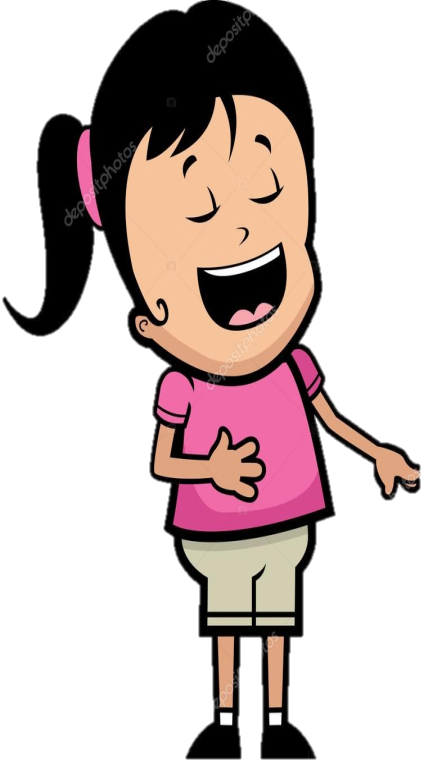 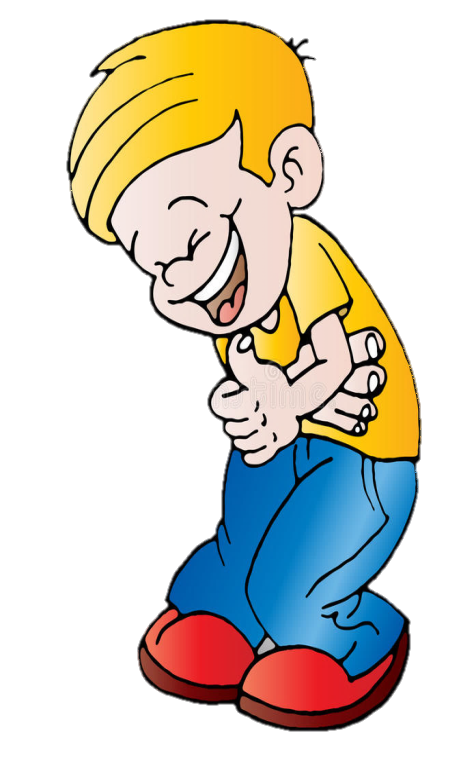 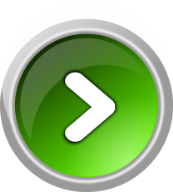 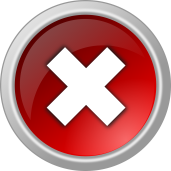